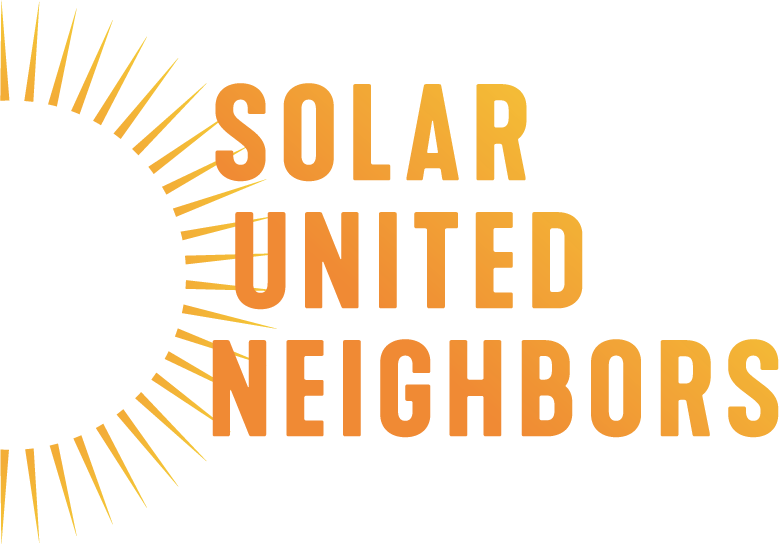 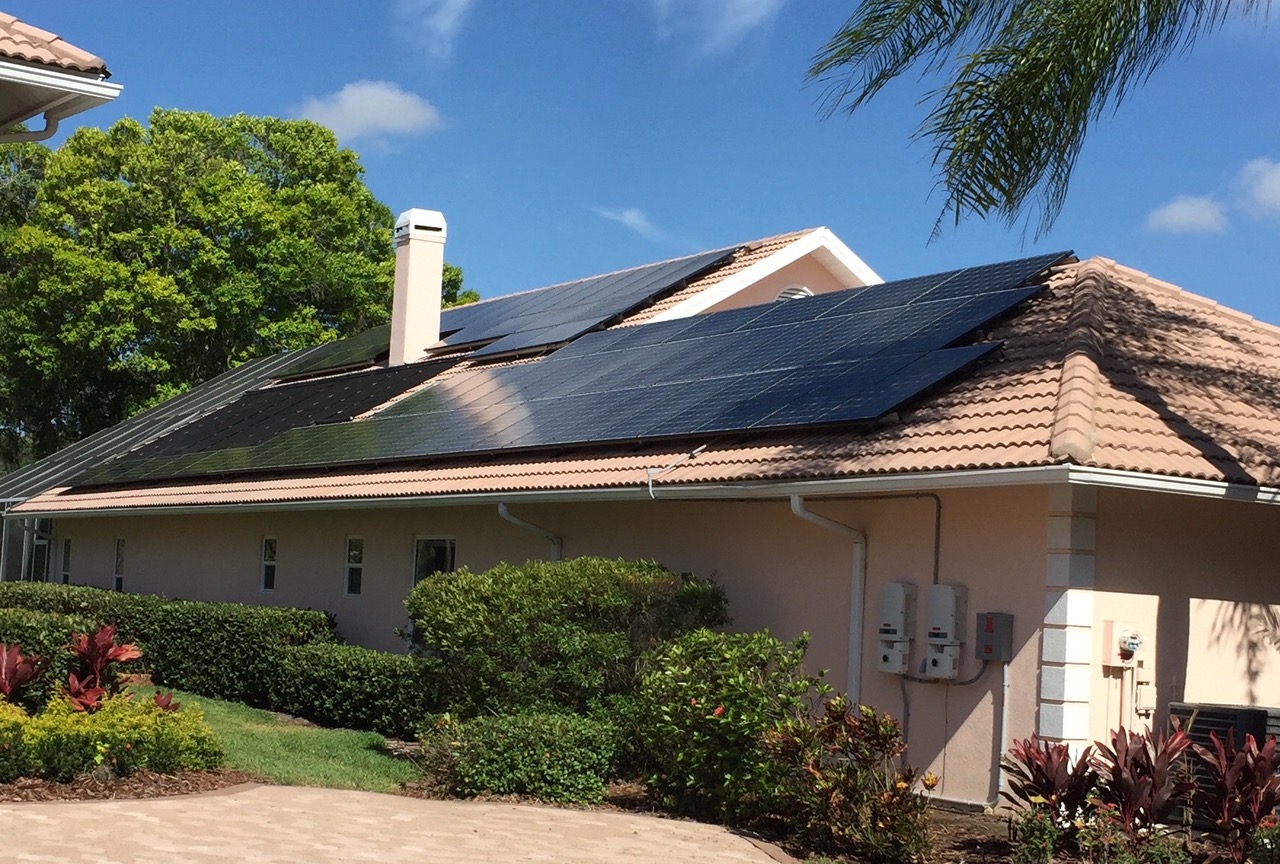 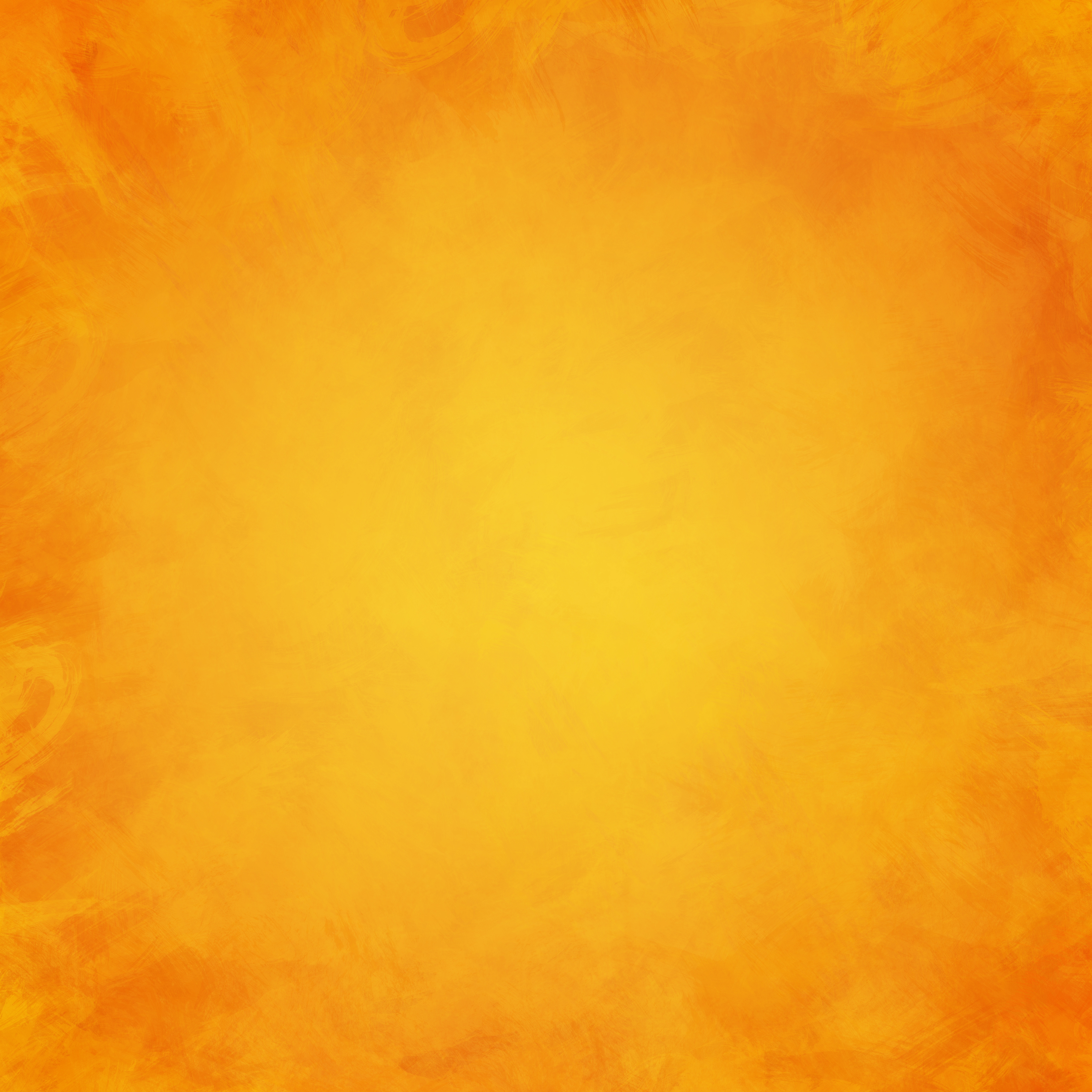 Solar And Storage
Safety first
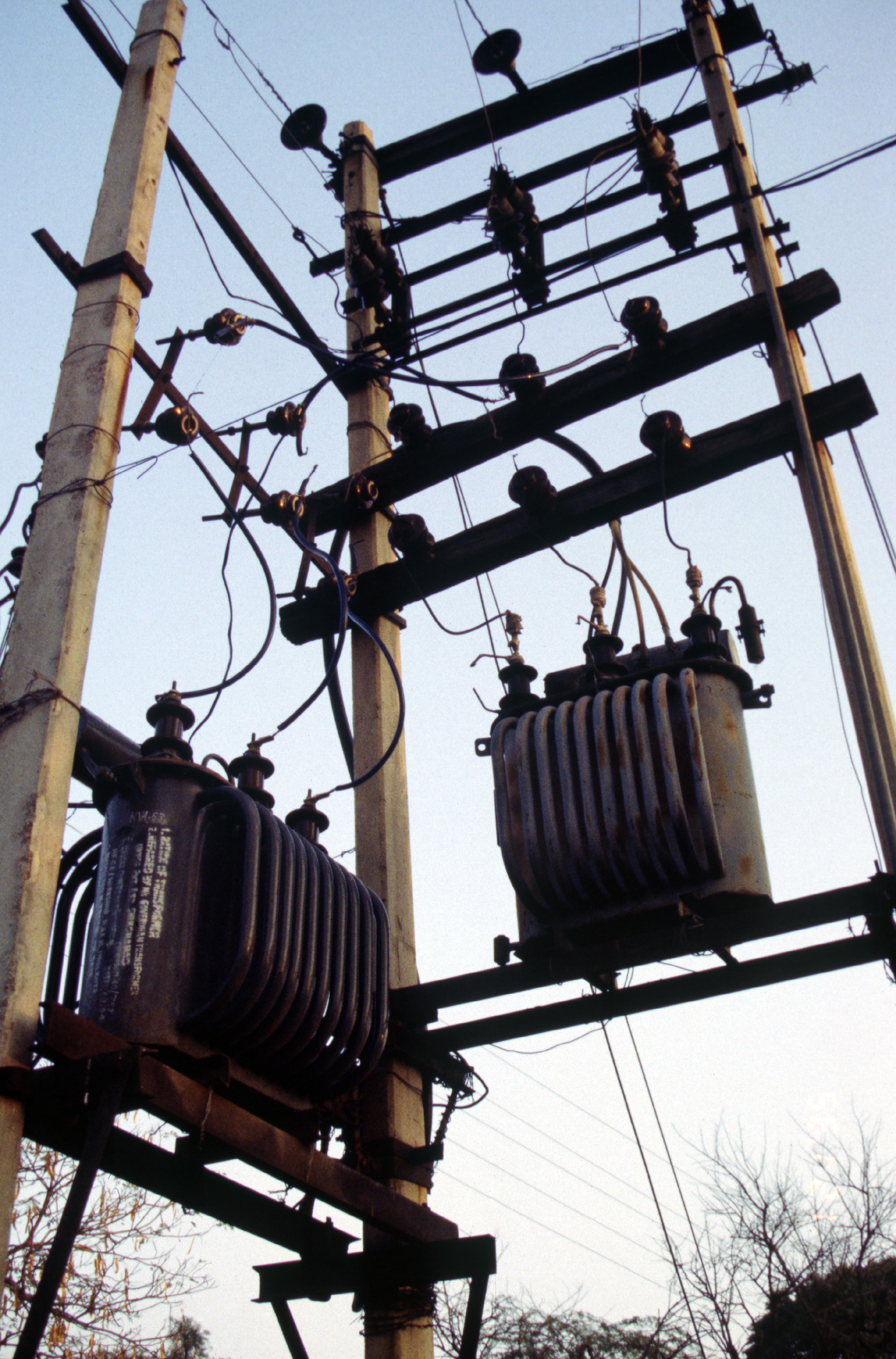 What happens when the power goes out?
When grid is down, solar shuts off (safety mechanism)
Need batteries or special inverters if you want you want power during outages.
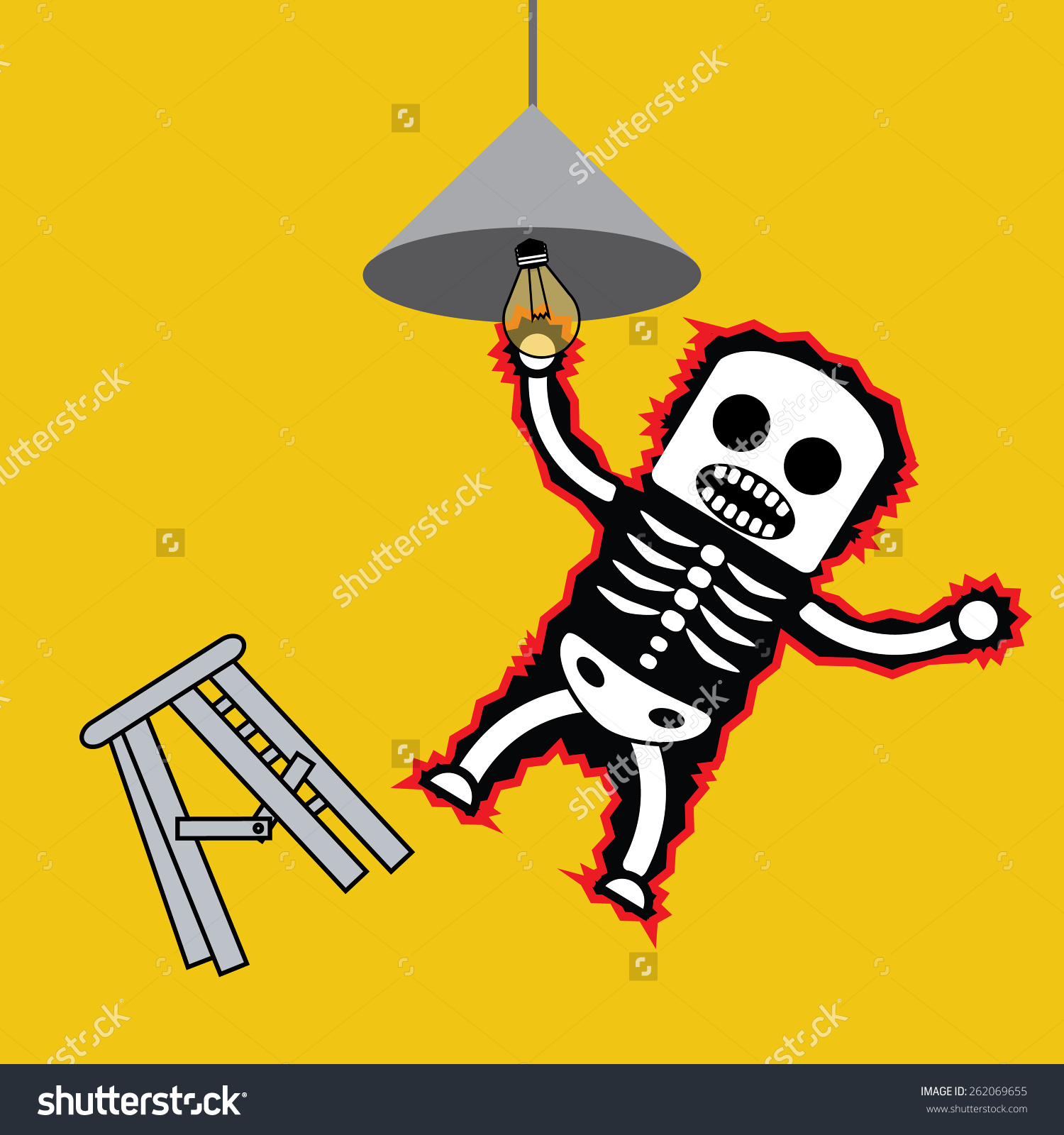 Storage has been getting a lot of press lately…
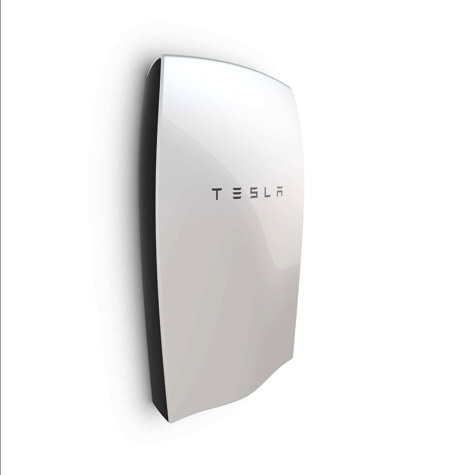 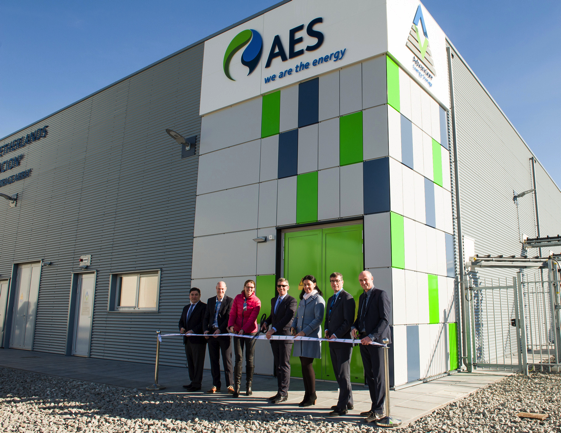 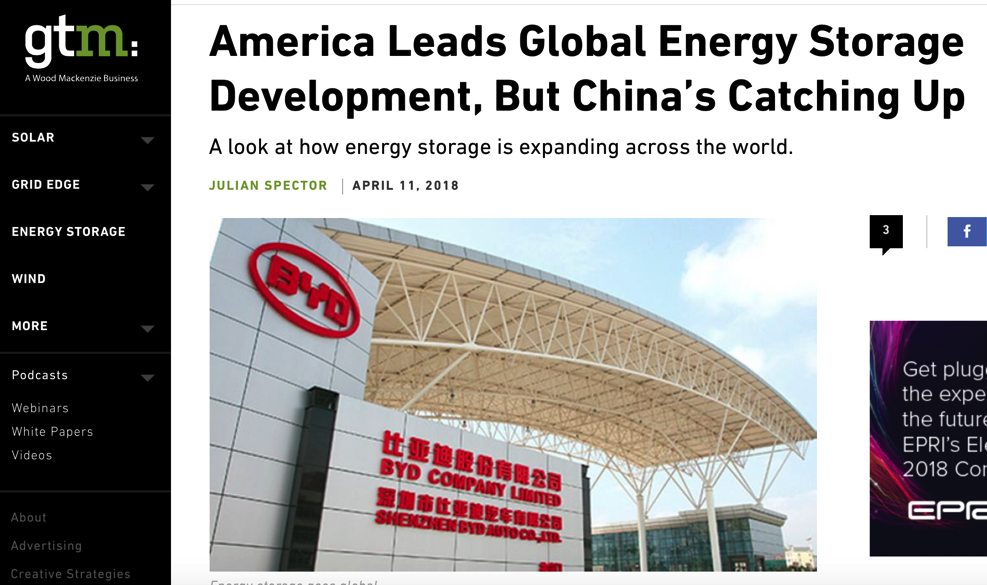 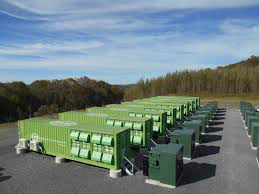 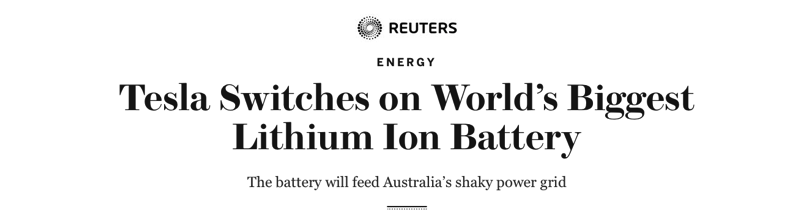 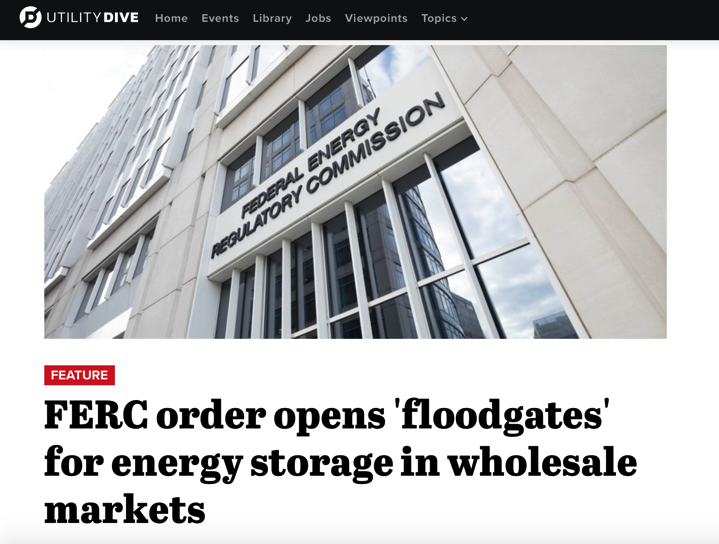 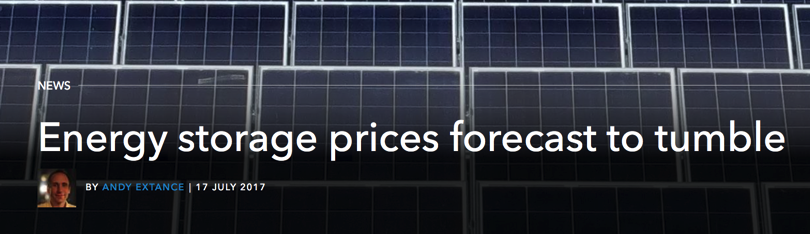 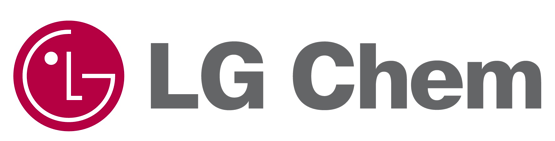 … what does it mean for you?
[Speaker Notes: Target time: 1 minute

Main Message:
Storage is in the news and we are working to dig through all of the reports in order to provide the audience practical info about storage (the fundamentals)]
Energy Storage for Homeowners
You might want storage if…

Frequent utility outages
Critical loads at home (ex. well pumps, medical equipment)
Emergency/disaster preparedness – IRMA!
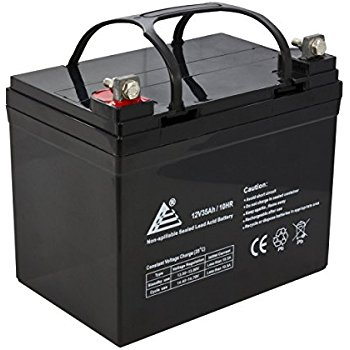 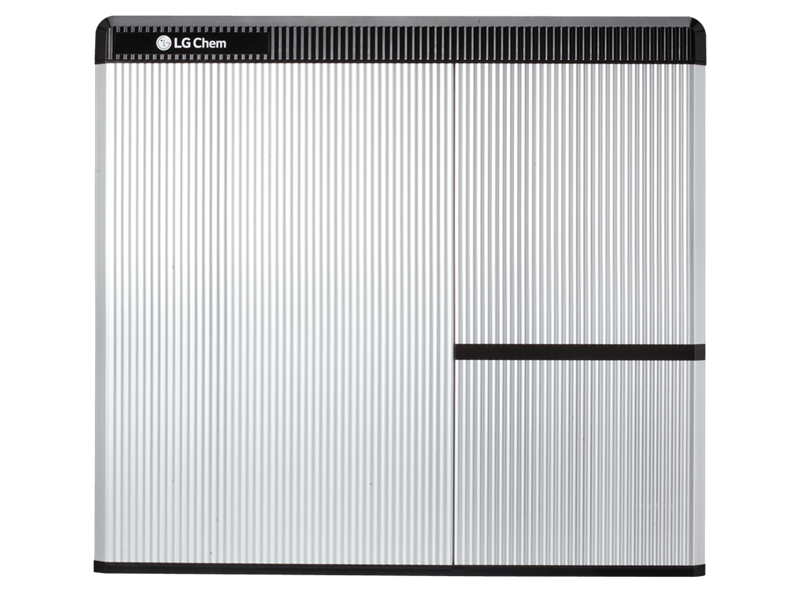 [Speaker Notes: Main messages:
These are the kind of things that might make you think about backup power
There are different chemistries. Lead acid’s been around for a while. Lithium ion is newer. There are trade offs to each but more detail than we can go into here.
(If you want more information than we’re discussing in these slides check out our webinar online)

Narrative:

Not everyone needs energy storage for backup power. Most people who are interested are in places where utility service is sometimes unreliable. They might be considering a generator or have a generator and want to replace it or augment it. If you have reliable utility power that rarely if ever goes out then battery backup power is probably not right for you unless you are motivated by disaster preparedness or if you have sensitive and life-saving medical equipment that most always remained powered.]
Presentation in three parts:
Technology
Economics
Our work
Part 1: Technology
Two things to consider
Save money or get paid to help the Grid
Backup 
Power for you
[Speaker Notes: Target time: 1 minute

Main messages: 
Backup is what you can get now and there are different technologies that provide that. 
Backup power does not make you any money. It will also make your solar array a little less efficient due to energy needed to keep batteries topped off.
Some storage technologies are resources that are flexible in how they can be used and their value may change if  the rules of the grid change

Narrative:

Energy storage can do many things from providing backup power to supporting the expansion of renewable energy on the grid. However, it’s very important for you to understand that right now in {STATE}, the only thing that energy storage like batteries can do for you is to provide backup power and it will not make you any money. In fact, if you have solar it will actually reduce the economic impact of your solar for you because some of that solar energy will be used to top off your batteries and keep them ready for use instead of powering other things in your home or generating kilowatt-hour credits for you.]
Batteries similar to generator
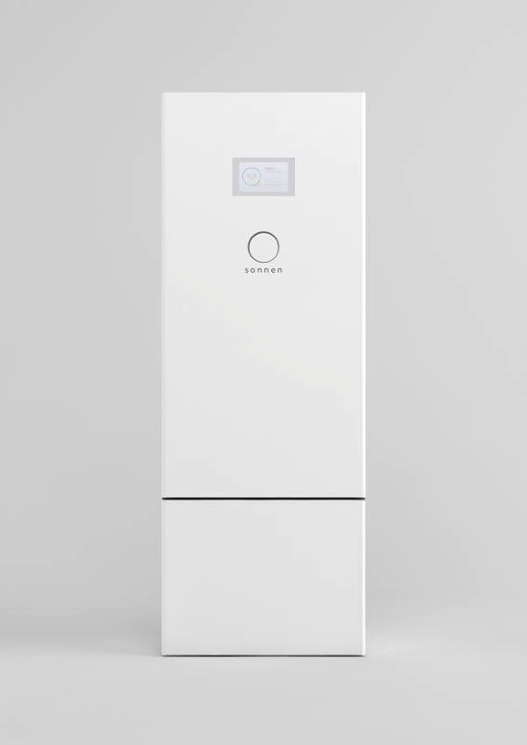 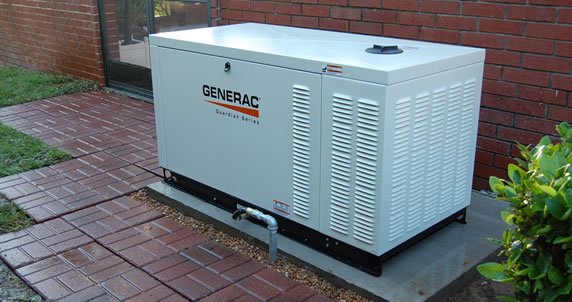 Source: alarmcentralsecurity.com
Source: Sonnen
[Speaker Notes: Target Time: 1-2 minutes

Main messages: 
Currently in the states we work in, It’s a replacement for a generator, something to be used instead
Batteries are cleaner and can run with sun as the fuel.
Fossil-fuel powered backup generators can also be an economic source of backup power.
We’re talking about battery backup for grid-tied homes and not about homes that do not have utility electricity service (“Off Grid”)
“Off Grid” systems are similar but include other considerations we don’t cover here

NOTE: “Off Grid” has to be designed to have your full electric load run completely (day in and day out) on a combination of solar, batteries, generators, and possibly other sources like wind and hydro]
Energy Vs Power
How is storage sized?
Energy vs Power
Energy
Amount of work the battery can do over time
Measured in kWh
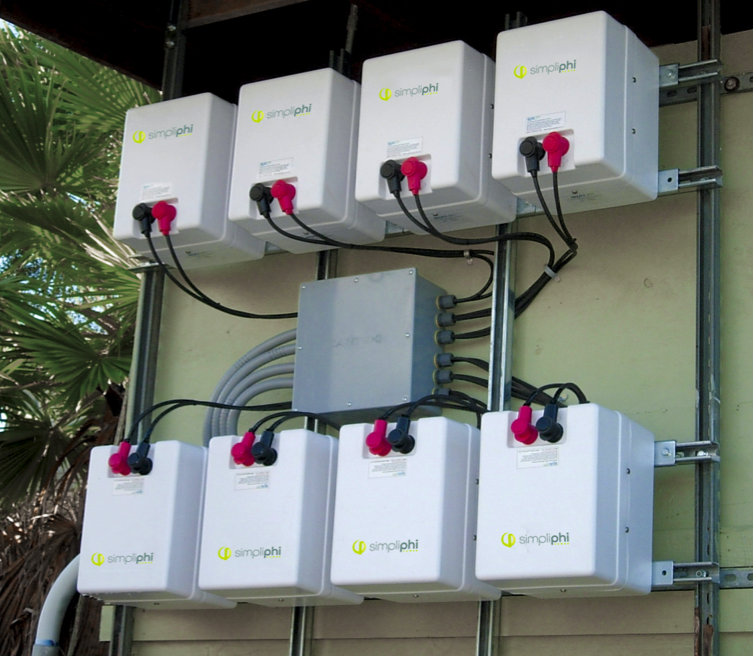 Power
Maximum work it can do at any given time
Measured in kW 

eg: a 13.5kWh battery can have a 7kW peak capacity inverter.
Your storage system will be custom for you:
How much energy do you consume?
What do you need to power during an outage?
Available space for storage?
Source: SimpliPhi
[Speaker Notes: Main Messages:
Your installer will help you size your system appropriately based on what you want or need to power when the grid is out and your budget
Systems are measured in how much energy they can hold (kWh) and how much power they can put out at one time (kW)
Your installer will help you size your system appropriately but we’ll give an example of an average system later

NOTES:
Example to clarify difference between energy and power. Only use this if someone asks and there’s time to provide during the presentation
Running a 100 Watt light for 25 minutes and running a 1500 Watt microwave for one minute use the same amount of energy (25 Watt-hours)
But the microwave needs 1500 Watts of power all at once and the light bulb only needs 100 Watts at any given moment
If your battery could only produce 1500 watts of power at once you couldn’t run the light bulb and the microwave at the same time]
What can batteries power?
Critical home loads
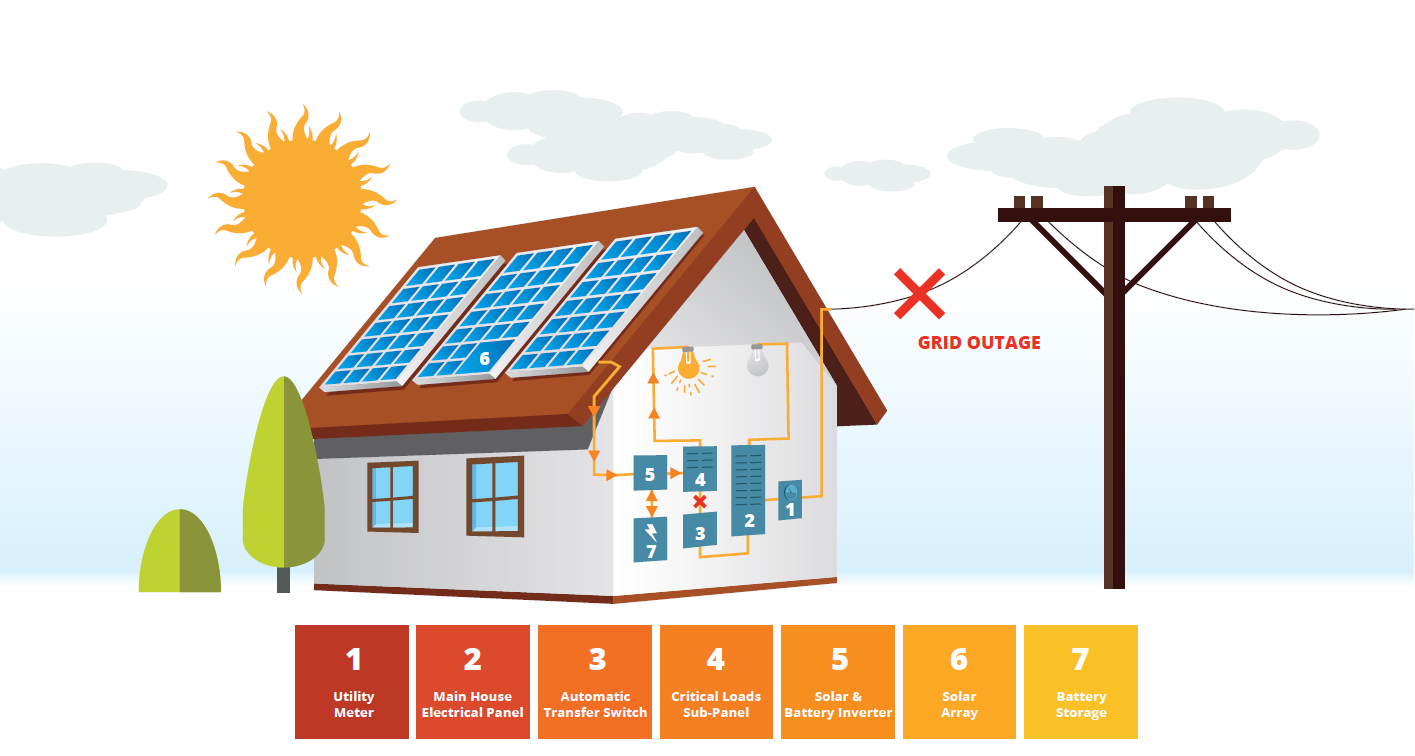 Storage during a utility outage
Seamless backup power
Typically only power critical loads
Matched to battery size/amount 
“Critical loads sub-panel”
[Speaker Notes: Target time: 2-3 minutes

Main messages:
When the power goes out the batteries kick in seamlessly
It’s uneconomical for people to power their entire home on batteries right now so you will likely need to choose what to run in an outage
A “backed up or critical loads” sub-panel is installed and circuits you want to power in your home during the outage are put there
When the grid goes out the battery backup system disconnects that sub-panel from the grid and powers it until the grid comes back up

Audience engagement: 
What would you back up if you had a storage system?]
What can batteries power?
A battery tied to critical home loads /sub-panels
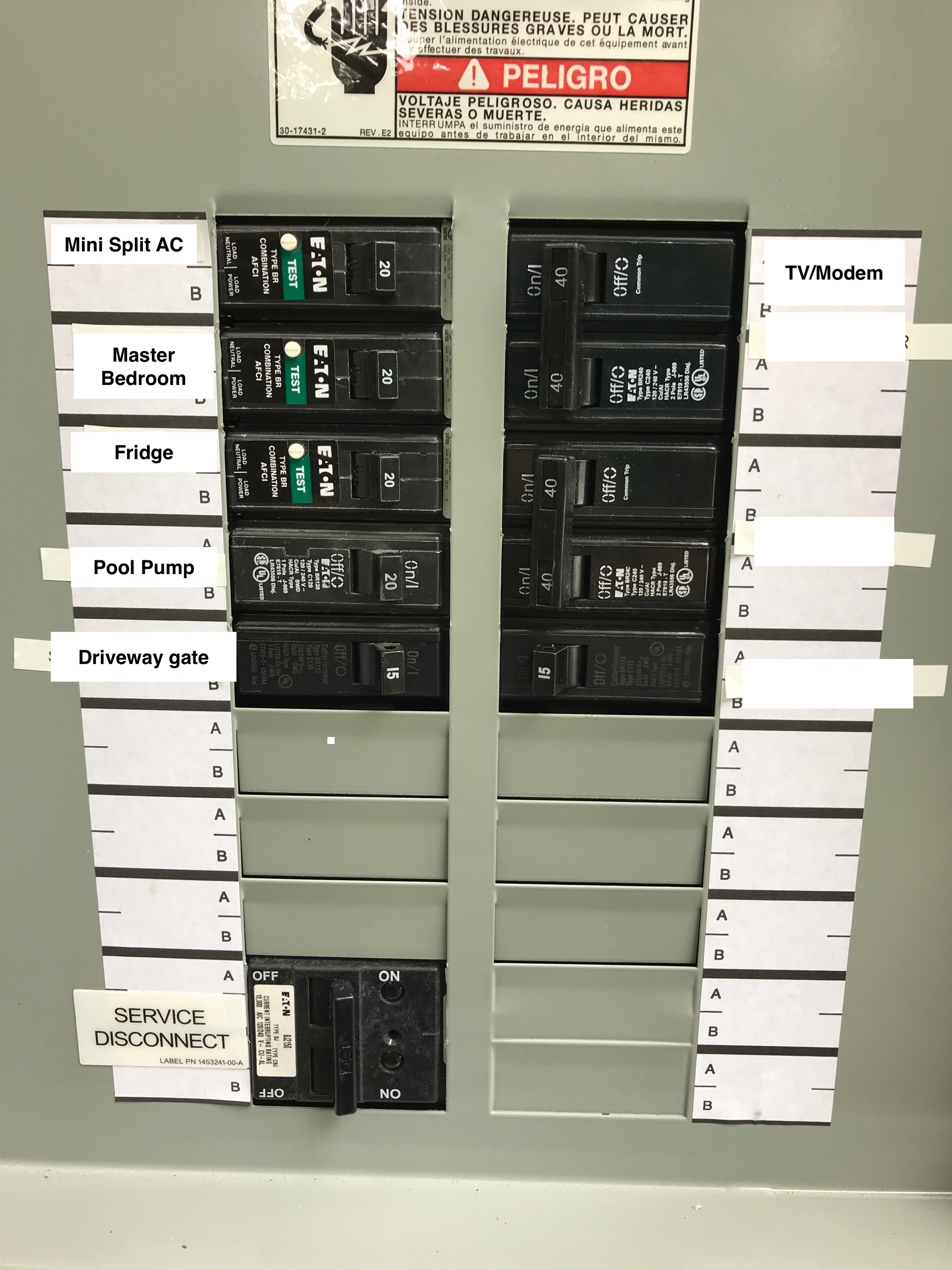 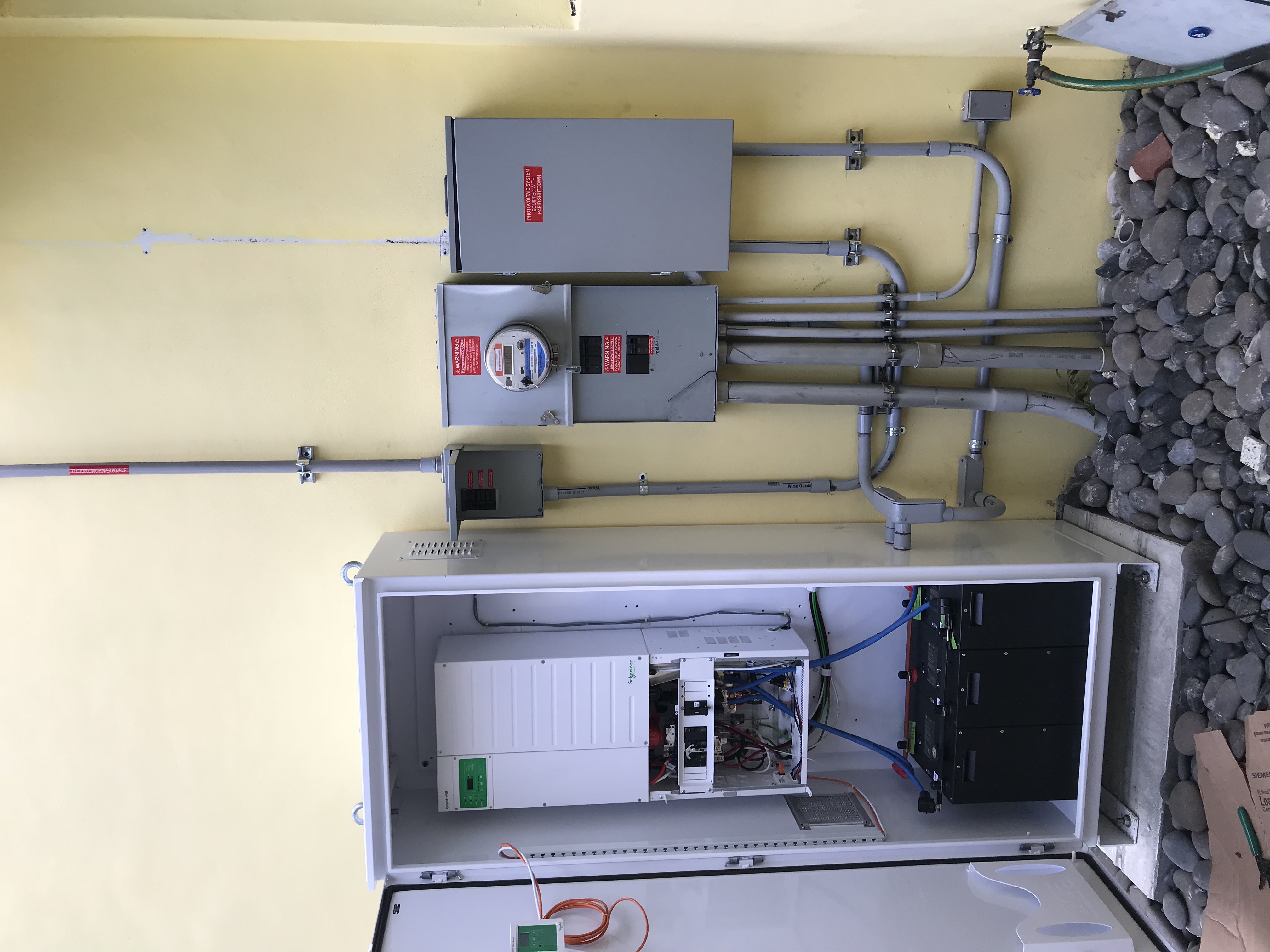 [Speaker Notes: Target time: 2-3 minutes

Main messages:
When the power goes out the batteries kick in seamlessly
It’s uneconomical for people to power their entire home on batteries right now so you will likely need to choose what to run in an outage
A “backed up or critical loads” sub-panel is installed and circuits you want to power in your home during the outage are put there
When the grid goes out the battery backup system disconnects that sub-panel from the grid and powers it until the grid comes back up

Audience engagement: 
What would you back up if you had a storage system?]
Critical Load Examples
A 6  kWh Battery Bank
Fully re-charged by solar (5.6 kW system) daily
NOTE: No solar = 1 day only
What will run when the power is out:
Fridge; small microwave, mini split/
Some lights; Some outlets
cable modem
What they chose not to power:
Central AC; clothes dryer; hot water heater
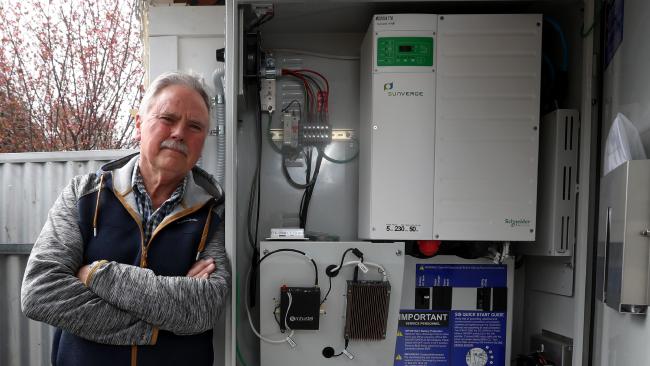 The Johnsons lose power from the utility several times of year. 
Each time the power is out for the entire day.
[Speaker Notes: Main messages: 
It’s important to limit your expectations on how much your energy storage can cover while the power is out
What you power depends on your budget and the space you have for batteries
Your installer will help you figure out the right solution for you

Narrative:

Energy storage in the home is right now all about backup power. That means when the power from the utility goes out the energy storage will kick on and run part or all of your home until the utility power returns. How much of your home can run on batteries? That depends on how much you want to spend. It’s very common for homeowners to over-expect how much they can run on their energy storage system. Because energy storage like batteries is still expensive you’re probably going to only power the really important stuff while the grid power is out. Here’s an example of the kinds of things someone might typically power in an emergency power outage.]
How does storage work with solar?
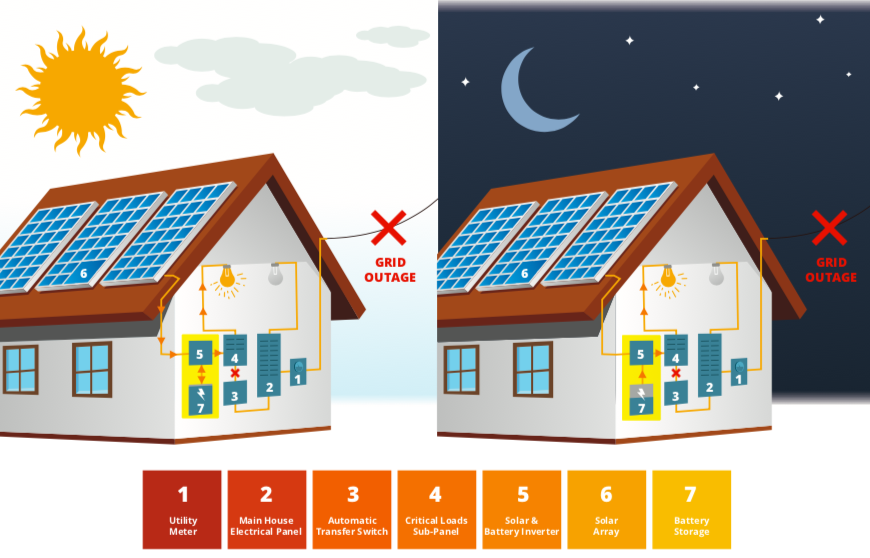 Solar + Storage:
Solar charges batteries for later
Grid can charge batteries too
Small amounts of energy keep batteries “topped off” 
Batteries only kick in (automatically!) when power is out
[Speaker Notes: Target time: 1-2 minutes

Main Messages:
Solar is the fuel to keep batteries charged up when the power is out

Narrative:

Just like a generator, when the power goes out your batteries kick in. There’s no need to flip switches. The power just comes on instantaneously and powers the parts of your house you chose to run off your batteries. The solar charges your batteries by day and powers your house too when there’s excess energy. The batteries power your house by night and when there’s not enough solar power to meet your energy needs while the grid is down. When the grid comes back up the batteries shut off and you back to using the grid and solar automatically.

Notes:
Batteries can be installed at the time of solar installation or retrofitted later. 
If storage is of interest for later talk to your installer about a battery-ready solar system. 
There may be some considerations in the design of your solar system to make installing batteries easier later down the road.
{Only mention for multi-state audiences}
In places where it makes sense economically, solar can charge energy during the day and you can use it at night]
Connecting your batteries to your home
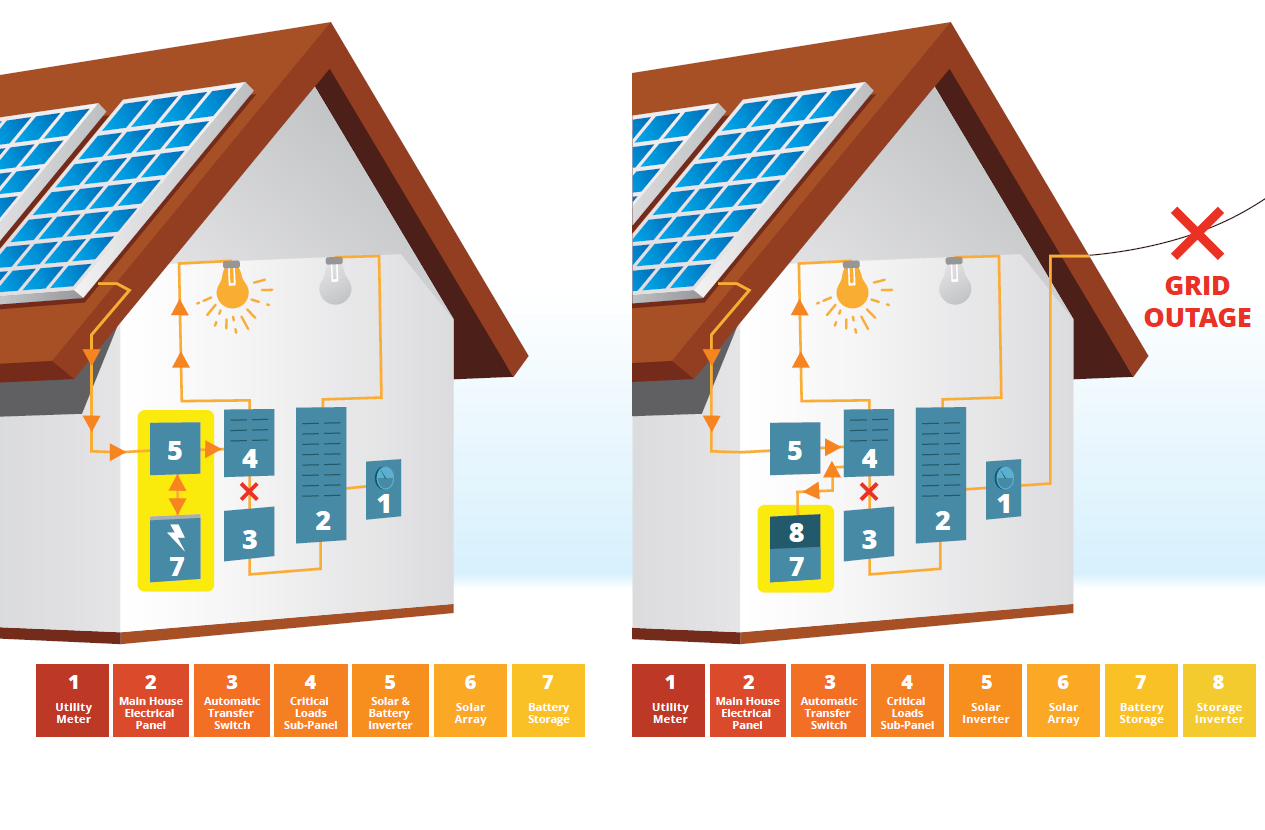 “DC Coupled”
“AC Coupled”
[Speaker Notes: Target time: 2 minutes

Main Messages:
There are two ways batteries are connected to solar arrays and to the main electrical system of the home
‘Which is better?’ both configurations are standard practice and the installer will work with you to decide which one is 
What you end up with depends on a number of factors including:
If you install it with solar
The location of your batteries and solar array
Your installer will help you figure it out. We just want you to be aware of the terminology and the basic differences.

Example to share;
"With DC coupled the batteries are more directly connected to the solar panels. With AC coupled the solar is separated from the batteries by your house electric system. Or, put another way, with DC coupled, your solar and your batteries hold hands. With AC coupled, they just wave at each other from across the hall".

Narrative:
This gets technical very quickly but high level, know there are two main ways battery storage can be connected to your solar array. The solar installer will help you determine which one makes the most sense for you and your circumstances.

Notes:
It’s not worth mentioning the financial implications at all during this slide
We have installers who will only do AC coupling for retrofits and others who will only do DC coupling for retrofits and they will go with what their practice is (great variety within the industry)
We just want the homeowners to know that there are variations in configurations and there will be differences industry wide (one isn’t necessarily better than the other) and we just want the homeowner to be aware of the terminology.]
Most common home batteries
Lithium Ion
Lead-acid
But wait, there’s more!
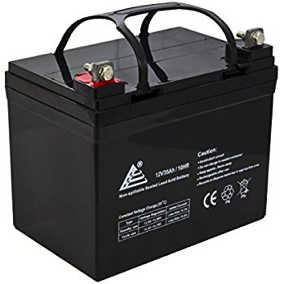 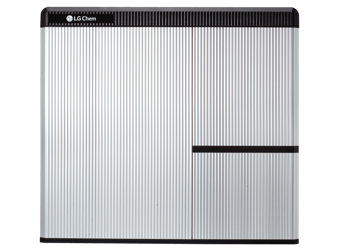 Pros:
High energy density
Lower lifetime costs
Longer lifespan
Small space requirement
More usable energy per cycle
Cons:
Higher upfront cost
Newer to market
Pros:
Lower upfront cost
Tried and true
Cons:
Maintenance requirement
Slow energy discharge (power)
High space requirement
Shorter lifespan
Less usable energy per cycle
There are other chemistries used in battery applications, but their deployment is much less common
[Speaker Notes: Target time: 1-2 minutes

Main Messages:
Technological innovation is happening and cost savings will be seen more with Lithium Ion batteries than Lead-acid (industry is trending towards LiOn)
Lead acid has been around a while, costs less and can be a great form of backup power
Lithium ion is newer but lasts longer, comes with better warranties and costs more upfront. Can discharge more power without being recharged than the lead-acid (higher depth of discharge).
There are other battery chemistries out there but so far the ones that have been around the longest and/or are being produced at scale are Lead-acid and LiOn
Examples of others (flow batteries, Nickel-Iron (NiFe), others?) 
Also mention here that Lithium Ion can be re-programmed later for other purposes if needed/wanted.

Narrative:
We want you to know the different options out there but don’t worry about becoming an expert in them. It’s important to know what options your installer offers, some basic differences between them and the benefits/drawbacks of each.

NOTES:
Usable Energy = Depth of Discharge
Can both batteries be “recycled”? – yes but lead acid recycling is much more commonly available due to automotive batteries
If someone asks about the two different kinds of Lithium Ion available:
	Li-ion-NMC = Lithium Nickel Manganese Cobalt Oxide  
	- More common and less expensive but also the same form that can experience thermal runaway. We have no examples of this happening with home storage though
	- Tesla and LG use this
	Li-ion-LFP = Lithium Ferrophosphate (LiFePO)
	- Less common in currently available offerings, more expensive, and more stable
	- Sonnen and Enphase use this]
Operations and Maintenance
Space Requirements
Lead Acid

Small, shoe box-sized battery
Wired together in a group
Can sit directly on floor or shelf
Requires more space
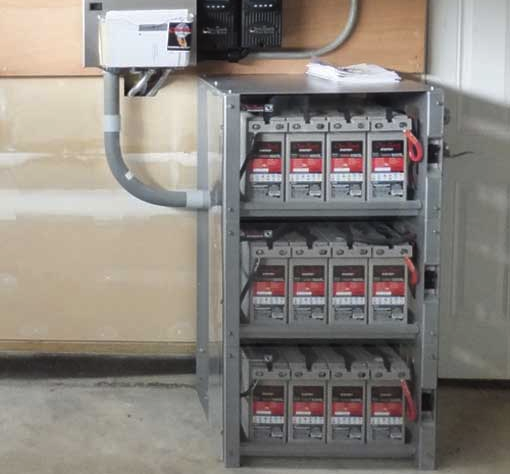 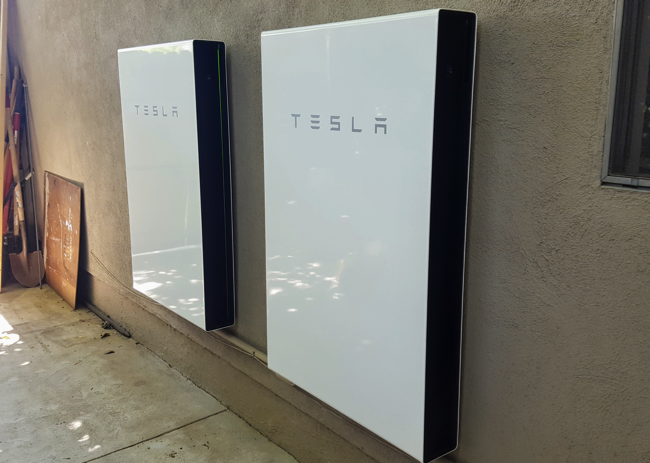 Lithium Ion

Single, larger box
Wall-mounted or floor-mounted
Can often also be wired together
Source: Fire Mountain Solar
Source: Clean Technica
[Speaker Notes: Target time: 1 minute

Main Messages:
Lead-acid batteries take up more space and depending on local codes, may require special venting
Installer will help determine best location for the battery and its specific chemistry]
Operations and Maintenance
Siting Considerations
Batteries function best in controlled environments
Specific conditions depends on chemistry:
Lead-acid
Stable temperatures (ideal: 50℉ – 80℉)
No extreme heat or freezing air 
Often installed indoors (garage/basement)
Special ventilation required for unsealed batteries
Lithium Ion
Wider temperature range (~32℉ - 120℉)
Some can be installed outdoors in stable climates
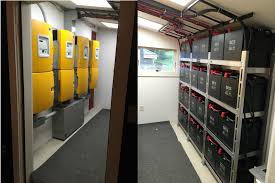 [Speaker Notes: Target time: 1 minute

Main Messages:
Your installer will help you decide the best place to put your batteries based on available space, electrical codes, and battery type requirements
Point out temperature restrictions that will dictate where the battery goes and how they perform; installer will help you determine the best place to put them on your property

NOTES:
Tesla Powerwall and LG Chem can go outside]
Operations and Maintenance
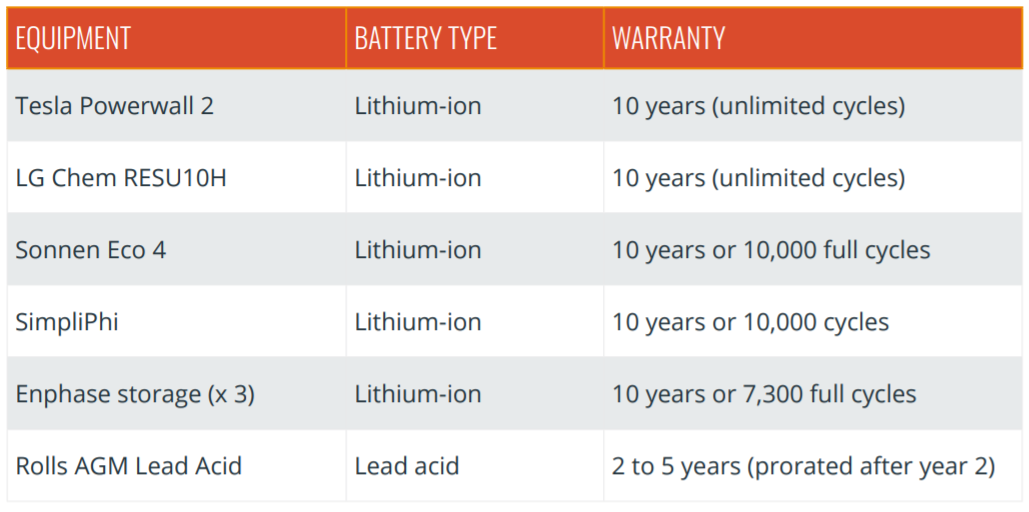 Installer’s labor should be warranted (wiring) 
Note: Solar panels are warranted for 25 years
Source: https://blog.pickmysolar.com/home-battery-backup-comparison-tesla-sonnenbatterie
[Speaker Notes: Target time: 1 minute

Main Messages:
Warranties can vary across battery type and manufacturer
10 year warranty is common for Lithium Ion but there are variations (cycles, % of capacity still available by 10 years)]
Other considerations
Insurance
Local permitting requirements
Utility requirements
Installer qualifications
Equipment availability
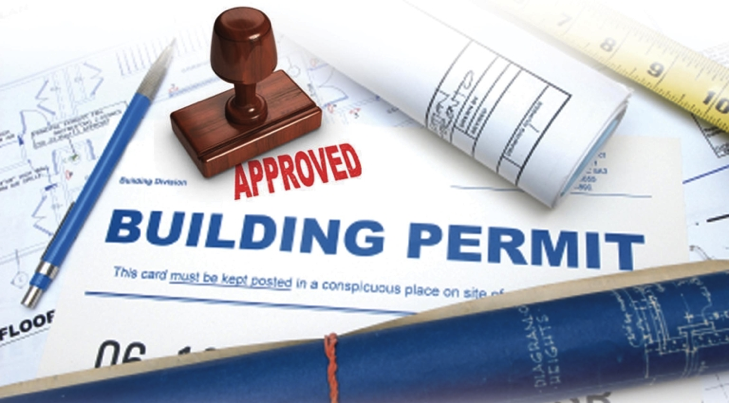 Source: www.24hplans.com
[Speaker Notes: Target time: 1-2 minutes

Main Messages:
Government does play a role through permitting and interconnection and there’s not much known about it because that role is still in flux as batteries become more popular
It’s important to understand the experience level of your installer. Are they new to this too? Are you okay with that?
Equipment availability can be a challenge. Ask your installer to clarify if they can quickly get the equipment you want

Additional points to make time permitting:
Batteries are not very common for residential homes so codes have not necessarily caught up.
Be prepared that there may be snags during permitting. Your installer will navigate this with you. 
For backup power you shouldn’t need utility approval but that may vary by utility
Do you have an EV? it may be possible to use your EV storage as a temporary backup generator but you should research your options carefully to make sure you can do this with your EV safely and without voiding any warranties

Notes:
Equipment availability: ‘Energy storage only makes up for 3-5% of global battery demand.’ –GreenTech Media]
Part 2: Economics
Installing Storage with Solar vs. Later
Later

Solar now and wait for battery prices to fall further
AC-coupled or retrofit existing solar array 
Inverter replace or add
Uncertain eligibility for solar Federal Tax Credit
With Solar

Immediate backup power benefits
May reduce some shared labor and admin costs by paying a contractor once instead of twice
Eligible for solar Federal Tax Credit
[Speaker Notes: Target time: 2-4 minutes

Main Messages:
Battery prices and technology are changing quickly. If you wait, be aware that your “battery ready” solar array may still require some changes to work with batteries
Sometimes “additional inverter” is built into the battery product so be sure you are comparing the full installation price that includes additional equipment
Batteries must be charged 100% by solar to take 100% of solar tax credit
This isn’t tax advice. Confirm with a tax advisor to understand your situation.
Under “later” when talking about retrofit existing solar array, note that having a DC-coupled system has additional hardware costs associated with it

NOTES:
Tidbit: Electric vehicle batteries may start getting re-purposed for home storage in the future as well which will add to cost declines. They still have life, just aren’t usable for car’s needs
Go through each bullet point specifically. You can punt any Federal Tax credit questions to a later slide]
How is storage priced?
Total cost = hardware costs + installation costs + lifetime maintenance costs
Hardware +

Price per kW (power)
          OR
Price per kWh (energy)

Note: Depends on battery type and and installation of new inverter 
(for AC coupling)
Installation +

Cost of design, installation, and permitting 
Additional equipment
Lifetime maintenance

Battery replacement
Associated labor cost
$$$			          $$			 $
[Speaker Notes: Target time: 2 minutes

Main Messages:
Hardware is the storage only
Installation is additional equipment, design, permits, labor, inspection, and overhead
Maintenance is a catch all that acknowledges you may need to contact your installer for help down the road before the battery life is up

Note:
You don’t need to focus on the cost/unit in the hardware section. Just note that there will be a cost and there is no standard industry cost (in $/kW and $/kWh). It’s helpful to note that for the solar homeowners in the room that the $/W that you used for the solar installation doesn’t translate as neatly to the battery installation.]
Choose Wisely
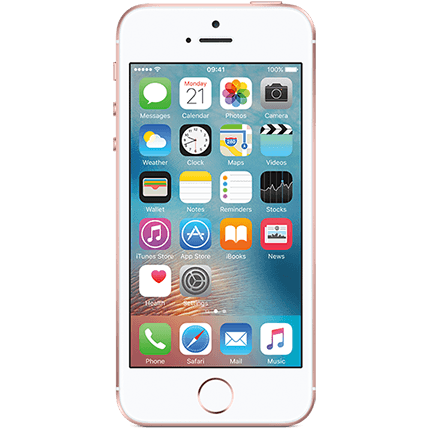 A home battery is like your phone. 

The heavier the load the faster a battery drains. Texting occasionally uses less energy than streaming all three seasons of “El Ministerio del Tiempo” or puppy rescue videos.
[Speaker Notes: Main messages: 
It’s important to limit your expectations on how much your energy storage can cover while the power is out
What you power depends on your budget and the space you have for batteries
Your installer will help you figure out the right solution for you

Narrative:

Energy storage in the home is right now all about backup power. That means when the power from the utility goes out the energy storage will kick on and run part or all of your home until the utility power returns. How much of your home can run on batteries? That depends on how much you want to spend. It’s very common for homeowners to over-expect how much they can run on their energy storage system. Because energy storage like batteries is still expensive you’re probably going to only power the really important stuff while the grid power is out. Here’s an example of the kinds of things someone might typically power in an emergency power outage.]
Basic cost estimates (example)
Hardware cost (examples) +
Installation costs +
 
$1,500 - $5,000 for standalone installation and additional equipment
Maintenance costs
 
Varies between installers and battery chemistries
Pricing for our small 6 kWh battery example:

~$6,000 + $4,000 + $1,000 

= ~$11,000
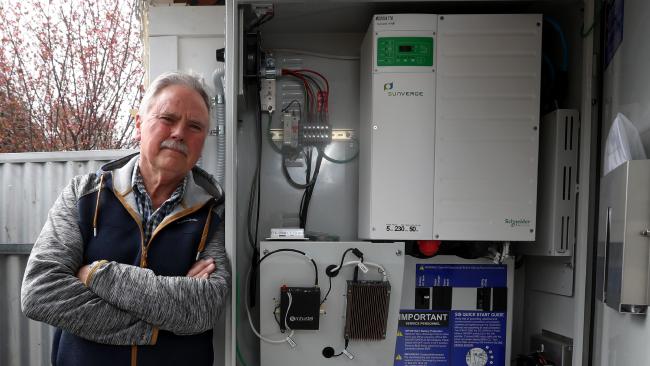 https://cleantechnica.com/2018/10/12/tesla-powerwall-price-features-new-coming/
[Speaker Notes: Main messages: 
Your cost is going to vary (possibly significantly) by the technology you choose and by battery capacity
Mention that some battery offerings come with an inverter built in and some don’t. The total installation cost to consider should include all equipment and install costs


Narrative:]
Basic cost estimates
For backup power applications, remember: 

Value only when the grid is down
No cost savings/earnings over time
Backup 
Power for you
[Speaker Notes: Target time: <1 minute

Main Messages:
Backup is what you can get now and there are different technologies that provide that. 
Backup power does not make you any money. It will also make your solar array a little less efficient due to energy needed to keep batteries topped off.

Notes:
Emphasize that there is no cost savings/earnings over time regarding your electric bill. In next slide you will talk about cost savings associated with having power during a power outage.]
The value of resiliency
Losing power does have a cost
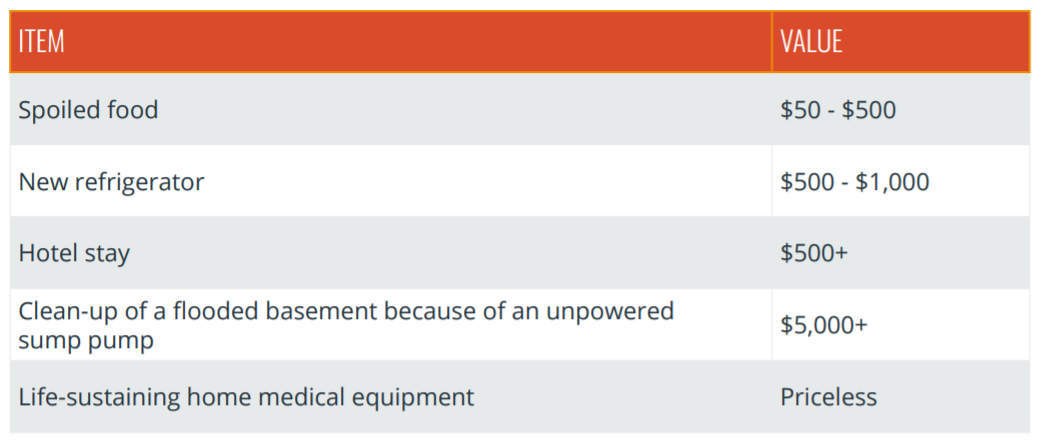 [Speaker Notes: Target time: 1 minute

Main Messages:
Backup is what you can get now and there are different technologies that provide that. 

Notes:
How much would it cost for you to stay in a hotel in your area for 5 nights? Make the potential cost savings during a power outage more relevant and real.]
Federal Tax Credit for Storage
30% federal tax credit available for storage systems that are 100% charged by solar


Value: 30% of the total system cost (hardware + installation) for fully solar-charged batteries 

Storage systems that are at least 75% charged by solar are eligible for a portion of the full tax credit

Storage system that are less than 75% charged by solar are ineligible for the tax credit
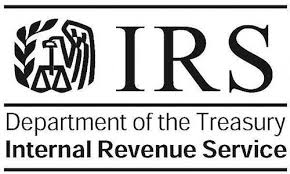 [Speaker Notes: Target time: 1-2 minutes

Main Messages:
Batteries must be charged 100% by solar to take 100% of solar tax credit
This isn’t tax advice. Please consult an account or tax attorney on your particular situation
Tax credit steps down in 2020 to 26% and then 22% in 2021
Your installer should provide you with documentation that displays how your system qualifies for the tax credit. You should ask them for this documentation upfront. Some configurations may be easier to demonstrate than others.
Emphasize that you can take advantage of the tax credit for the battery system even if you have already taken advantage of it for the solar system.
https://www.greentechmedia.com/articles/read/irs-says-that-batteries-can-take-the-federal-tax-credit#gs.LiKlJkw]
Latest update from the IRS
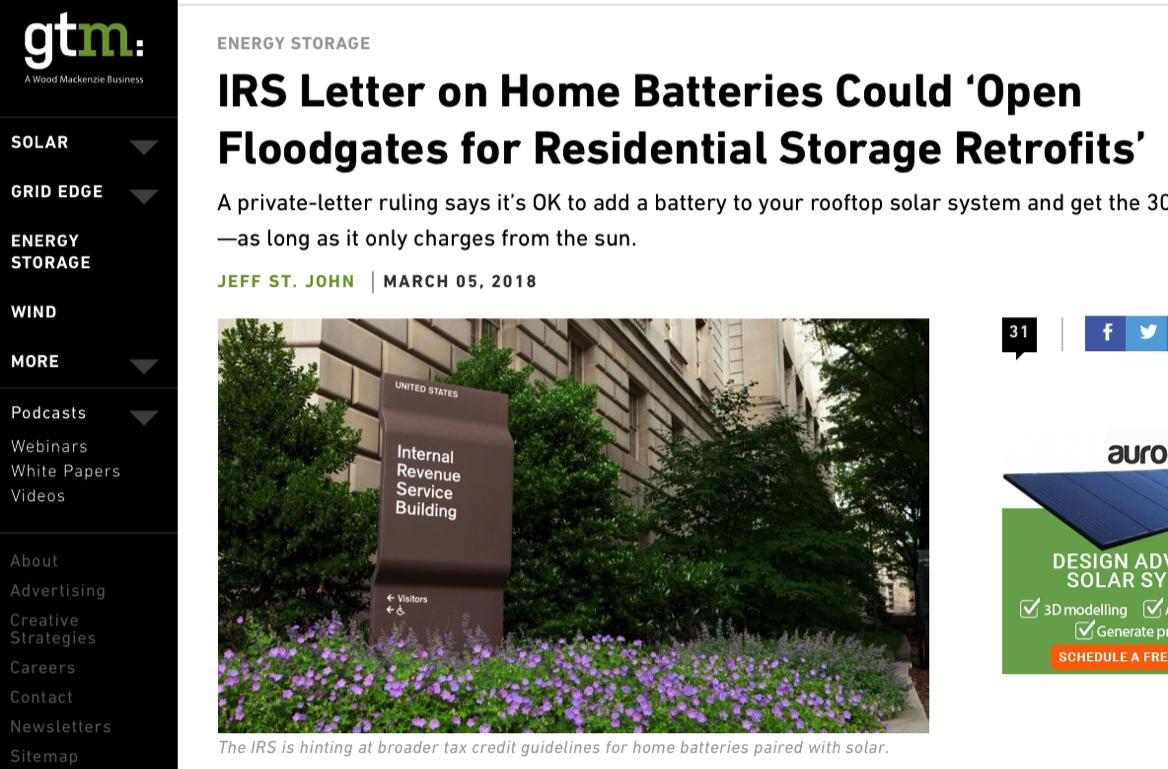 In March 2018, the IRS issued a private-letter ruling clarifying:

Adding storage to an existing rooftop solar array will qualify for the 30% Federal Tax Credit
Solar charging stipulations still apply
[Speaker Notes: Target time: 1 minute (maybe less)

Be sure to note that the private letter ruling can not technically be cited as precedent but it’s a good sign
This isn’t an amendment to the tax code but this is a single ruling by the IRS that indicates that this is the way they will trend when assessing taxes this year.
Recent private letter rulings confirm that the IRS is okay with retrofits as long as charging from the sun happens]
AC/DC Coupling and the Tax Credit
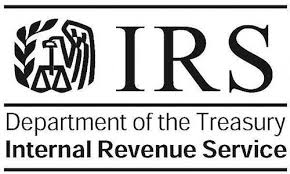 DC COUPLING
Easier to prove your battery is only charged by solar electricity (as opposed to utility electricity from the grid) which makes it easier to qualify for 30% Federal Tax Credit

AC COUPLING
More challenging to guarantee your battery is exclusively charged by solar which is an important factor for federal tax credit eligibility.
[Speaker Notes: Main messages:
These are the kind of things that might make you think about backup power
There are different chemistries. Lead acid’s been around for a while. Lithium ion is newer. There are trade offs to each but more detail than we can go into here.
(If you want more information than we’re discussing in these slides check out our webinar online)

Narrative:

Not everyone needs energy storage for backup power. Most people who are interested are in places where utility service is sometimes unreliable. They might be considering a generator or have a generator and want to replace it or augment it. If you have reliable utility power that rarely if ever goes out then battery backup power is probably not right for you unless you are motivated by disaster preparedness or if you have sensitive and life-saving medical equipment that most always remained powered.]
Things to consider:
No noise or air pollution. 

No fossil fuels or pipelines to your home. 

Select critical loads. 

Not relying on the delivery of fuel to keep it running during an outage. 
 
With a battery the sun is the fuel.
What to look for
What should be included in your proposal:
Full cost 
Payment milestones
Equipment details
Warranties
Permitting
Pricing guarantee – no hidden fees
Installer information
PV 4 MY EV
BOLO - Vehicle-to-Home Market!
Your electric vehicle can power critical loads during an outage (check your car warranty ) with an additional inverter and an extension cord! Hat tip Charlie Behrens!!!!
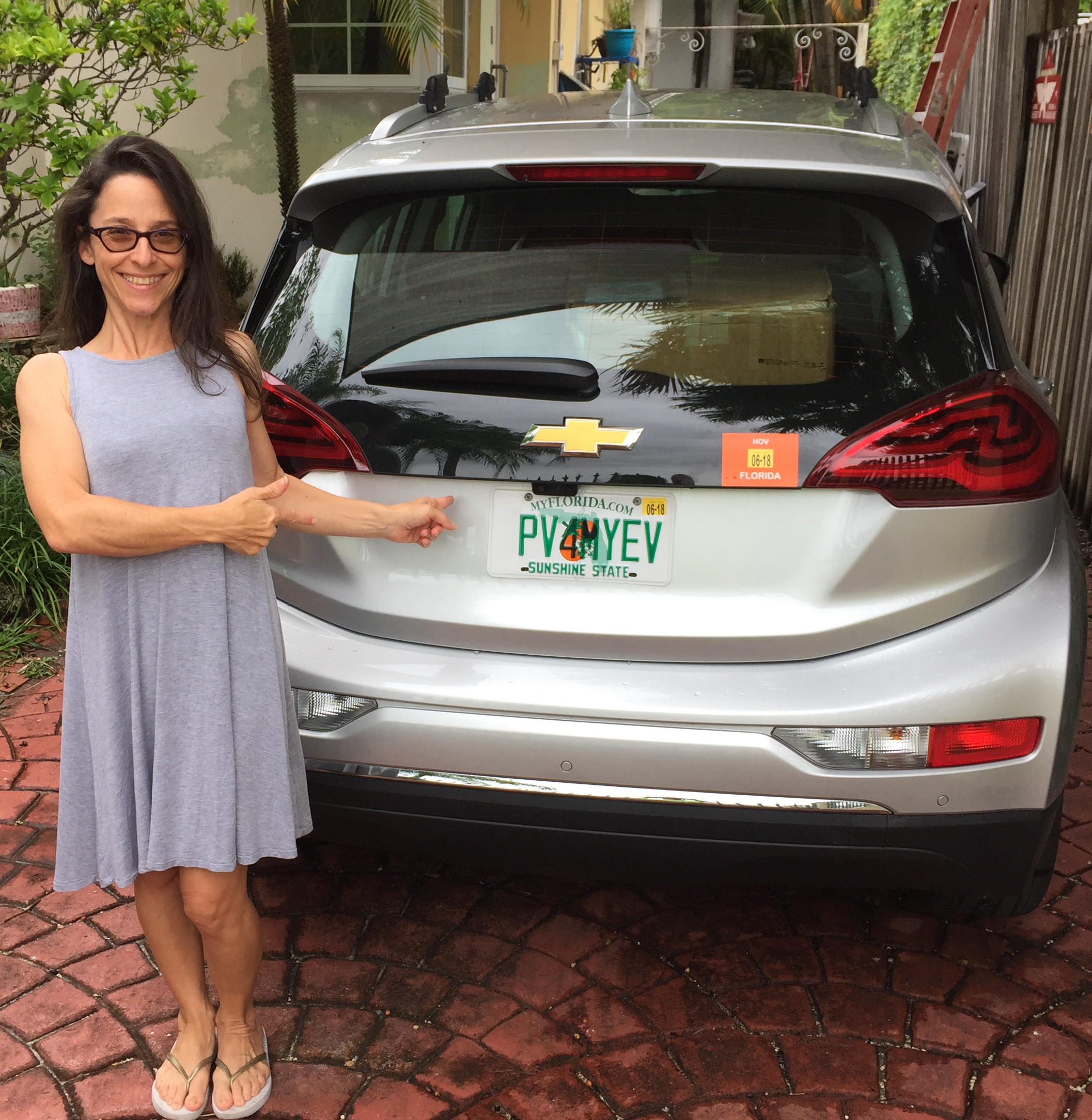 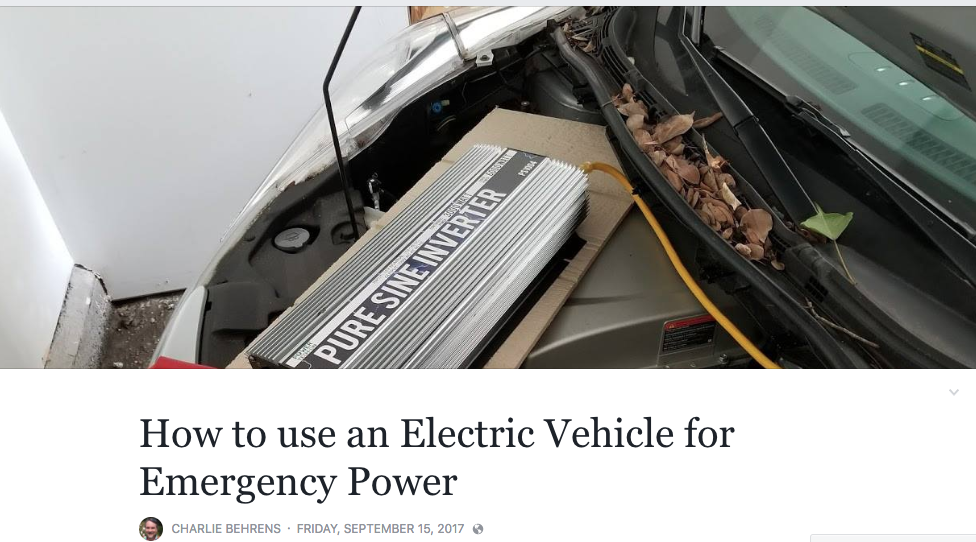 Check out our Residential Storage Guide!
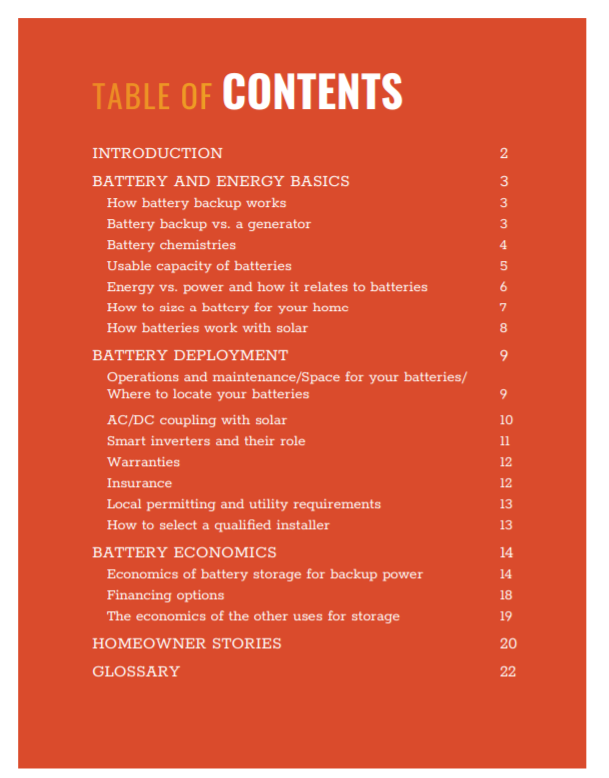 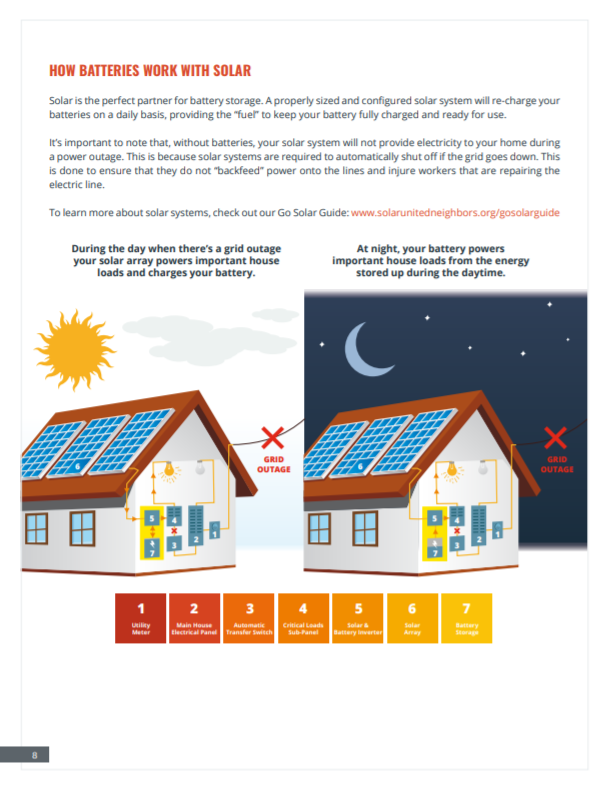 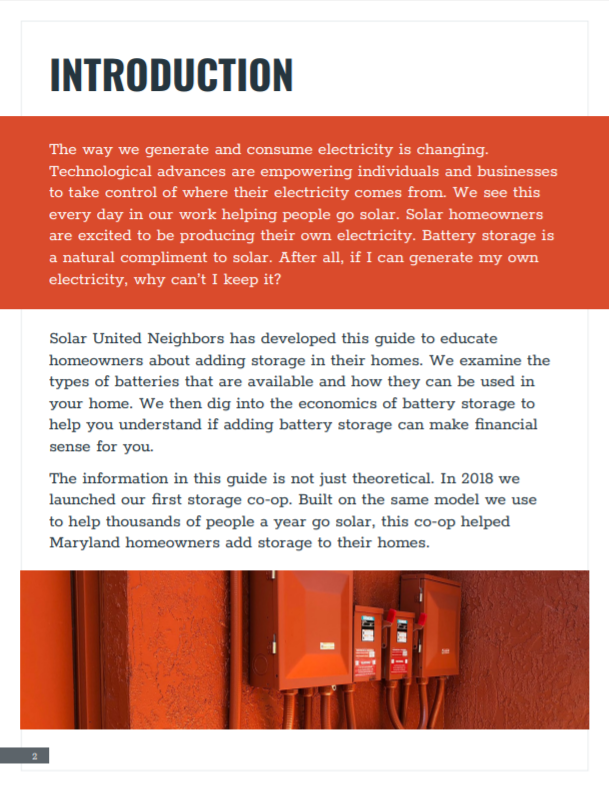 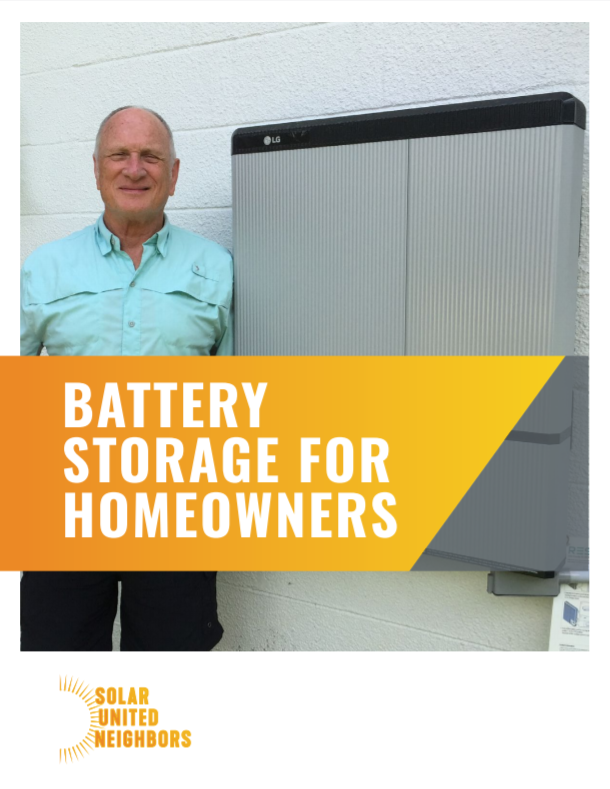 [Speaker Notes: Target time: 1 minute]
Become resilient
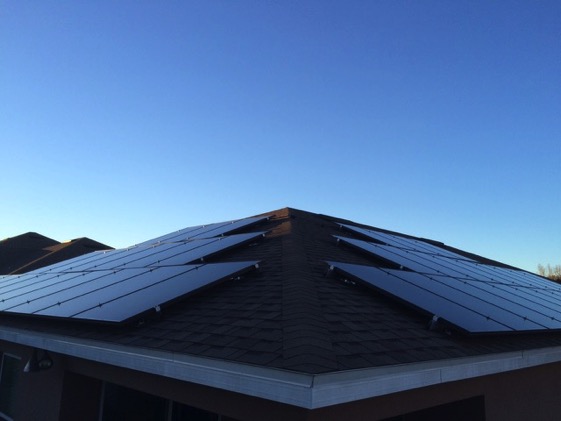 If you aren’t already solar find a co-op near you or look into our membership programs!


Join the listerv
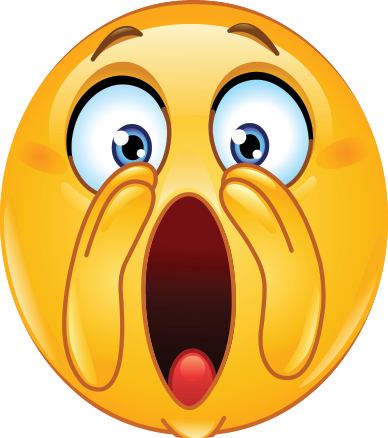 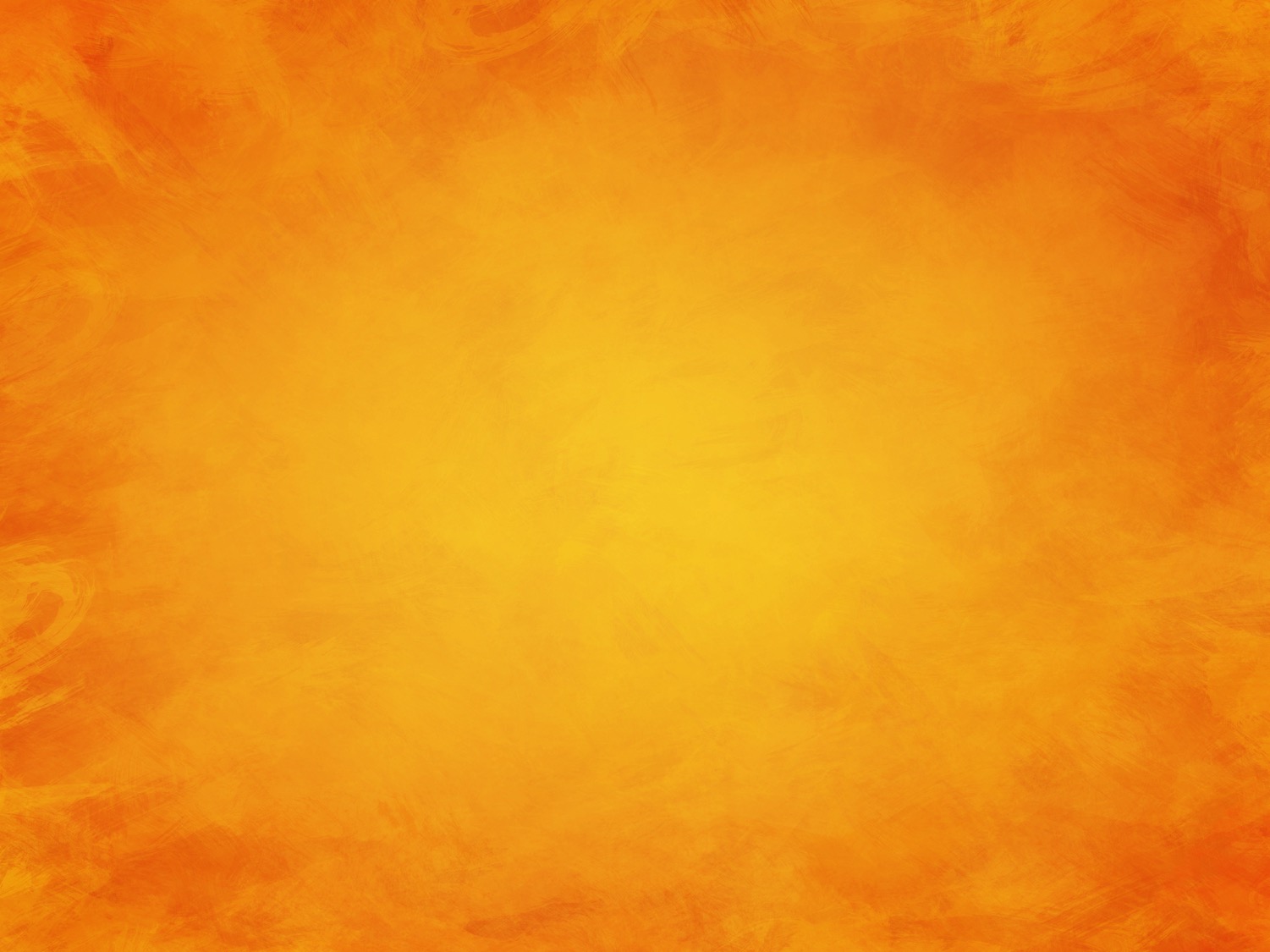 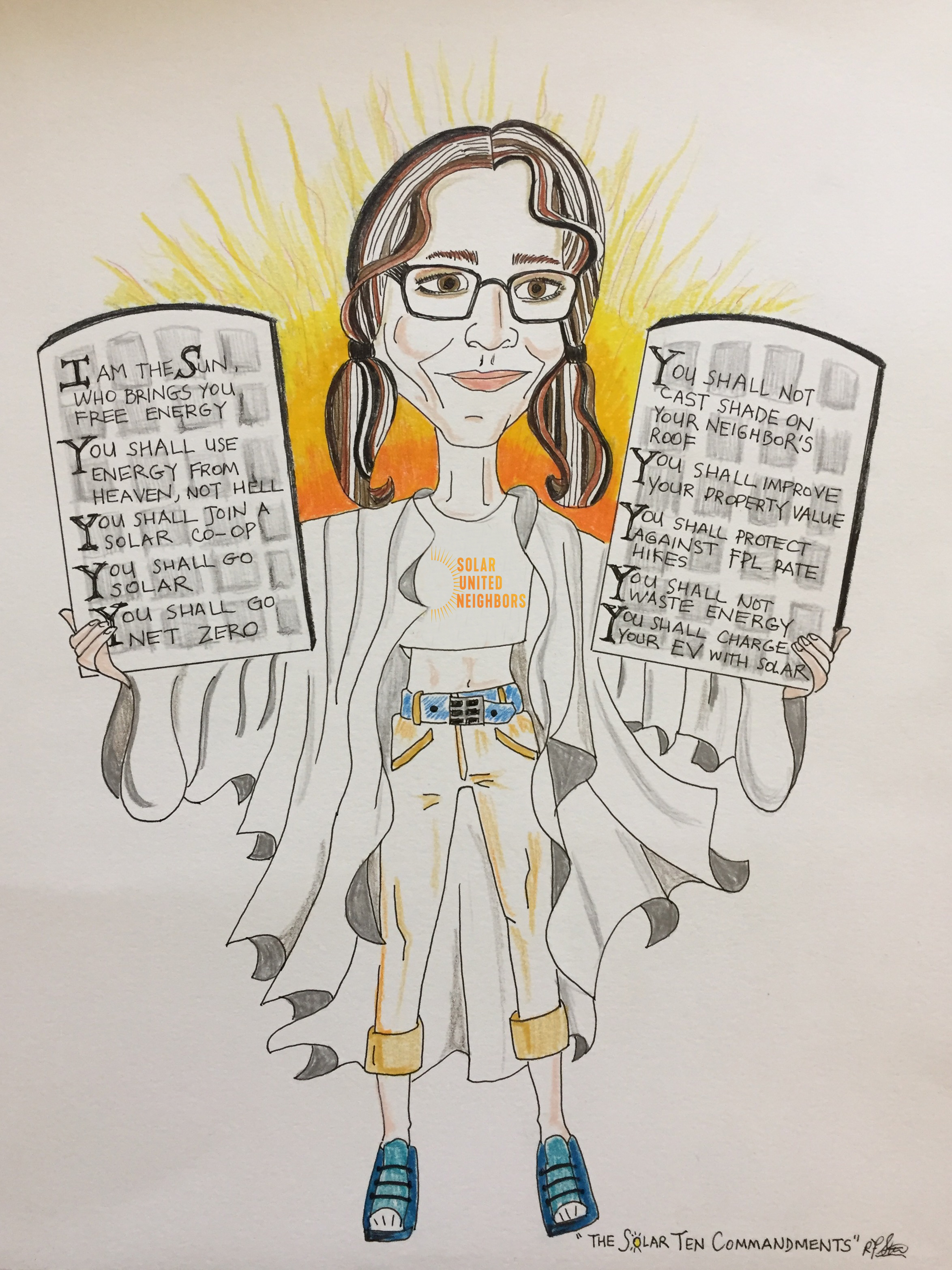 Thanks a million kilowatt hours!
Jody Finver
South Florida Program Coordinator 
jody@solarunitedneighbors.org